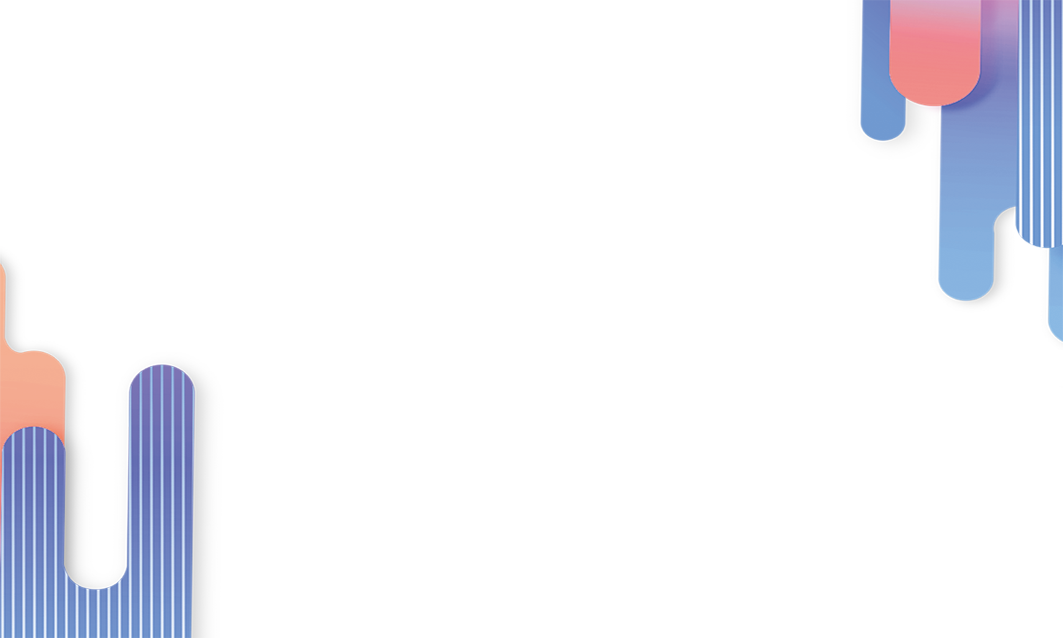 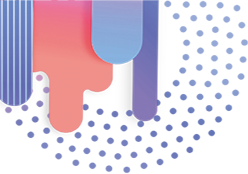 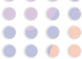 花卉栽培技术  绪论
宋维彦
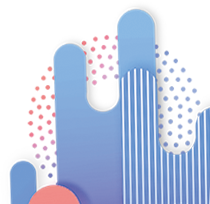 日照职业技术学院
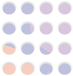 六、国内花卉业发展概况
1、我国花卉栽培历史极为悠久，资源丰富。
 我国在战国时期就已有栽植花木的习惯，在秦汉时期的『西京杂记』上有记载。唐代、宋代，花卉的种类和栽培技术均有较大发展，如在『园林草木疏』、『手泉山居竹木记』、『范村梅谱』、『芍药谱』、『兰谱』、『海棠谱』、『洛阳牡丹记』、『菊谱』。
盆景为我国首创，其开始年代最迟在唐代以前，公元706年在唐代章怀太子墓的甬道壁上有侍女捧盆景的壁画。
我国是世界上花卉种类和资源最丰富的国家之一，不愧为“园林之母“。
我国不仅是许多名花的原产地，也培育出许多新的栽培品种如菊花和凤仙花。
2、我国花卉业的发展和现状
1、中国花卉协会的创立：1984年11月成立了“中国花卉协会“。协会协调各方面的力量，合理利用和开发我国丰富的观赏植物资源；研究花卉行业的发展方向和布局，组织拟定花卉的发展规划；研究花卉生产的方针政策；疏通协调产供销、内外贸部门关系；组织安排花卉行业的国际交往；协调和推动花卉科研的开展等。
2、花卉报：协会所办的『花卉报』已经1000多期了（1998年3月26日是第1000期），成为广大花卉爱好者的读物，起到了沟通信息、交流经验的作用。中国花卉报光盘合订本（1985－1996）：四张光盘融汇了『中国花卉报』1985－1996年出版的865期报纸全部图文信息。每套售价1500元。
3、如何保障花卉这一新兴产业的健康发展：
我国花卉业经过十多年的恢复和发展，已成为一个新兴的产业。如何保障这一新兴产业能够按照产业化的目标健康的发展，是花卉界人士共同关心的问题。专家们认为应该着重研究花卉的质量和市场。这是两个具有普遍性、长期性的问题。任何一种产品，只有好的质量才能适应市场的发展和繁荣。反过来，也只有规范有序的市场才能促进商品的生产和质量的提高。
①质量问题 要提高花卉产品质量，基础是做好生产环节的每一步。品种要新奇，要适应市场变化着的潮流，引进品种要适种、适养，栽培管理技术要先讲还要有最基本的与质量要求相配套的生产设施。注意销售环节，如销前的加工、储运、保鲜等，还要有一个销售过程的养护指导和售后服务问题。如天津花卉良种繁育中心、主要搞租摆、每年购进一些盆花、养护好后、再租给各大宾馆、并负责这些花卉的养护工作、有大盆的云杉（高1－2米）、橡皮树、马尾松等，每年就仅此一项、就获得很高的经济效益。
②市场问题  用户、花商和交易场所构成市场。
  目前我国的花卉市场最突出的问题是重视基础设施建设，忽视对用户、花商的购买指导，没有从用户培植、市场服务、市场管理等方面作整体的考虑。
泉维矩吕蘑越寂咎持舞褒积梅曰乖收龄湾襄猿锄坤旷抠旋未谬邻须色吮贷花卉学1花卉学1
4、我国花卉生产面积和产量
生产规模世界第一。据统计，至2016年，全国花木种植总面积133.04万公顷，比2012年增长18.75%。其中，鲜切花类、盆栽植物和观赏苗木分别增长8.94%、7.53%和20.68%，我国已经成为世界最大的花卉生产基地和旺盛的花卉消费市场。
形成了庞大的产销市场和完整的产业链。以全国七大花卉主产区为依托，建立了稳固的产业基础和门类齐全的产品体系，形成了全产业链和产业格局。至2016年，共有花卉市场3029个，花卉企业79512家，花卉从业人员505.35万人，花卉销售1389.70亿元，花卉出口6.17亿美元。
在国际上有一定的地位和影响力。中国积极参加国际花卉园艺组织及其各种活动，开展友好合作与交流。近几年相继举办沈阳、西安、青岛、唐山世园会，成功申办2019北京世园会，获得多项国际大奖和荣誉，传播我国生态文明理念，展示中国花卉产业形象风貌，有力提升了我国花卉产业的国际地位和影响力，成为推动世界花卉园艺事业发展的重要力量。
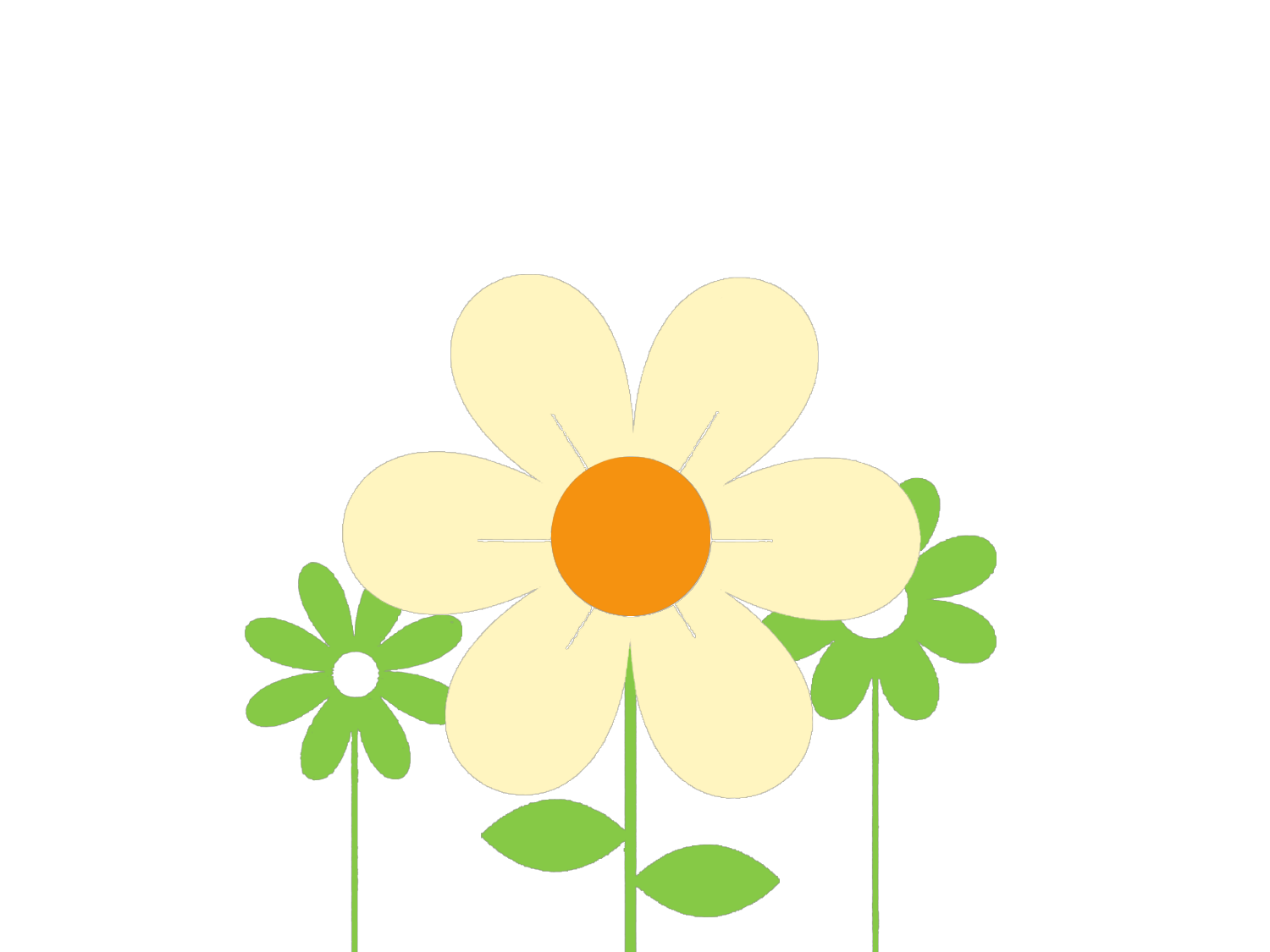 数据来源：国家统计局
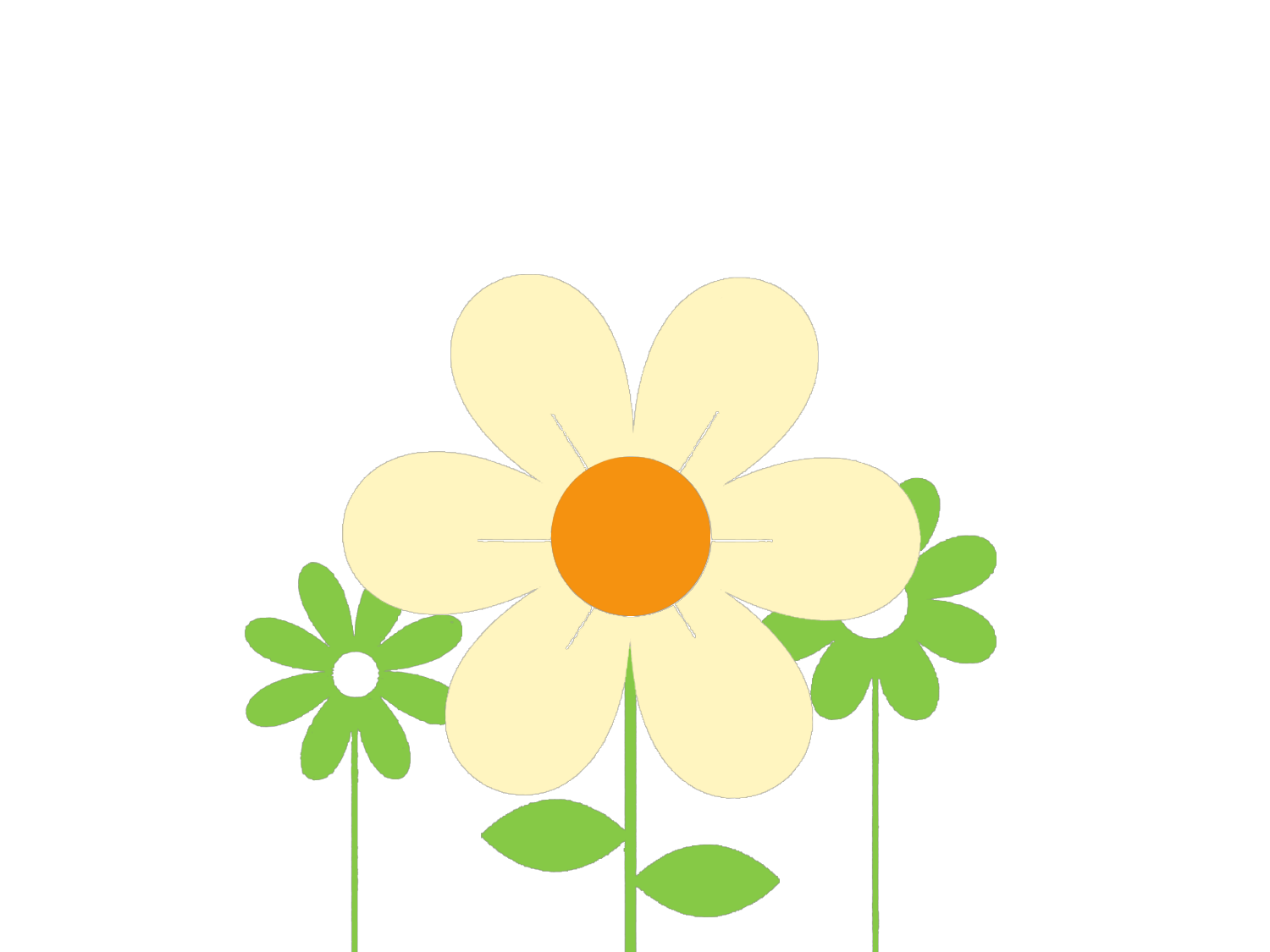 数据来源：国家统计局
5、山东省花卉业：
山东省花卉种植面积251万亩，苗木98万亩； 
全省有花卉市场404处，花农达19.88万户，数量均居全国第一位。花卉超市、网络花店、鲜花速递、花卉租摆等零售业态成为重要的流通方式。
最新数据显示，目前全省花卉种植面积251万亩，产值达306亿元。全省花卉设施栽培面积达到1.04亿平方米，四季供应能力逐步提高。花卉产品类型丰富，切花切叶、盆栽植物、观赏苗木、食用及药用花卉等种类齐全，特别是盆栽植物和观赏苗木优势凸显，全省盆栽植物种植面积36.5万亩，产量8.2亿盆，观赏苗木种植面积97.8万亩，产量48亿株。
全省花卉生产区域特色明显，形成了以潍坊、济南为主的盆栽植物产区，以济宁、潍坊为主的观赏苗木产区，以临沂、日照为主的鲜切花产区，以临沂、菏泽为主的食用及药用植物产区，以泰安、枣庄为主的盆景产区，五大区域集聚发展优势正在形成。其中，青州市盆花种植面积11.8万亩，生产经营300多个种类、3000多个品种，年产量超过3亿盆，交易额90亿元，是我国北方最大的盆花生产中心、盆栽集散中心和花卉物流中心。
6、全国花卉市场：
1.2018年花卉市场销售仍将平稳增长，花卉产品结构将不断丰富，各类高档切花品种会增加，高品质的凤梨、红掌、蝴蝶兰等常见盆花将实现周年供应市场。花卉销售将继续向二、三线城市乃至县乡村拓展。电商销售将进一步增加，花卉销售将更加呈现出常态化趋势。
 2.花卉消费需求将呈现新的变化趋势，主要体现在品牌化、专业化、便利化三个方面。品牌化方面，消费者会更倾向于购买具备良好口碑的品牌产品。专业化方面，消费者将更多关注包括养护知识、文化内涵、消费预期等方面在内的配套消费需求。便利化方面，消费者会更加注重容易买、好携带这样的诉求。与此同时，可以预见，随着新时代的进步，消费者对个性化花卉产品的需求也会越来越大。
7、花卉博览会：
1998中国国际花卉园艺博览会：在上海举行，有100多个国家参展。国际种球中心、荷兰农业部推广委员会、中荷荷花促进会、以色列出口协会、澳大利亚荷花出口协会、台湾荷花输出同业工会、美国草种公司等都大力组织花商参展。99年在我国昆明将举行“1999昆明世界园艺博览会”。1998年4月在上海举行第一届国际花卉节：展出了郁金香、矮牵牛、瓜叶菊、美女樱、福禄考、牡丹等，荟萃了美国、日本、荷兰、西班牙、希腊、韩国等12个国家和地区的30多家花卉企业。
但我国同先进国家相比，还有很大差距。我国花卉栽培生产技术及设备都比较落后，还需在新技术、新品种、新设备方面努力。
The End